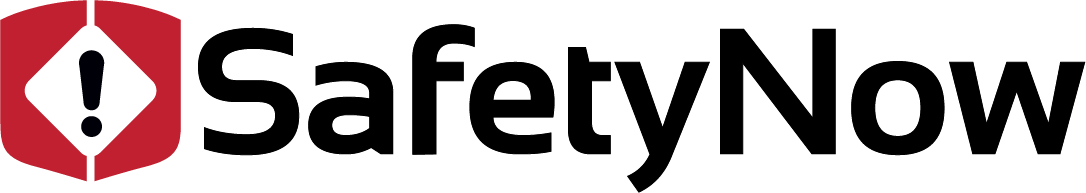 Click anywhere to get started…
HAZWOPER
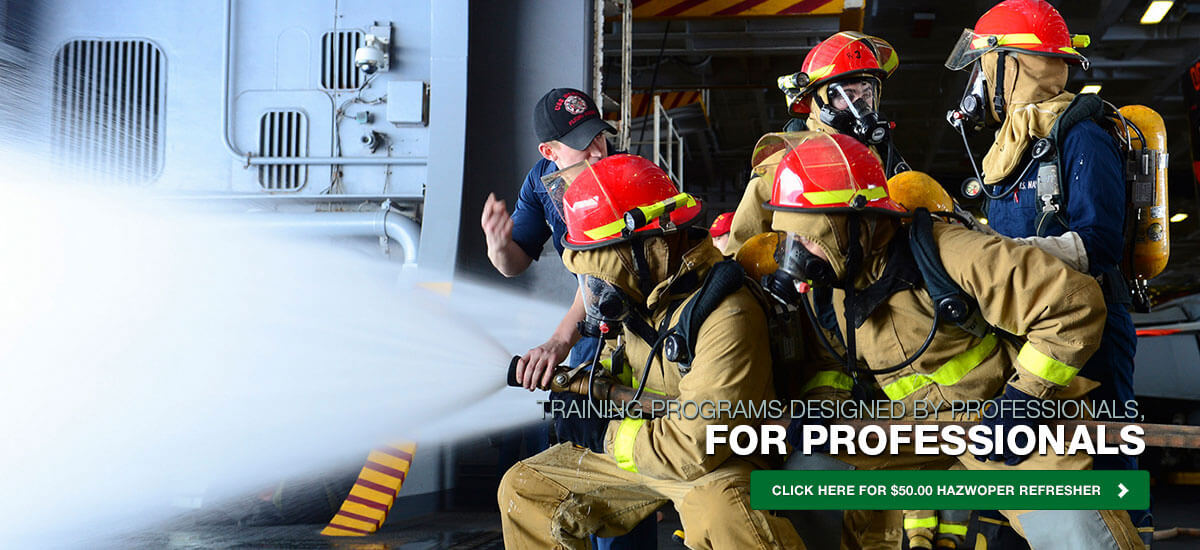 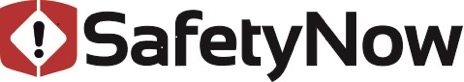 [Speaker Notes: HAZWOPER]
What’s at Stake?
HAZWOPER is not an anacronym. It means Hazardous Waste Operations and Emergency Response. OSHA issued the HAZWOPER Standard Regulation in March 6 / 89 to protect workers in the handling of hazardous substances safely and effectively. The HAZWOPER standard is referenced as 29 CFR 1910.120.
[Speaker Notes: What’s at Stake?
HAZWOPER is not an anacronym. It means Hazardous Waste Operations and Emergency Response. OSHA issued the HAZWOPER Standard Regulation in March 6 / 89 to protect workers in the handling of hazardous substances safely and effectively. The HAZWOPER standard is referenced as 29 CFR 1910.120.]
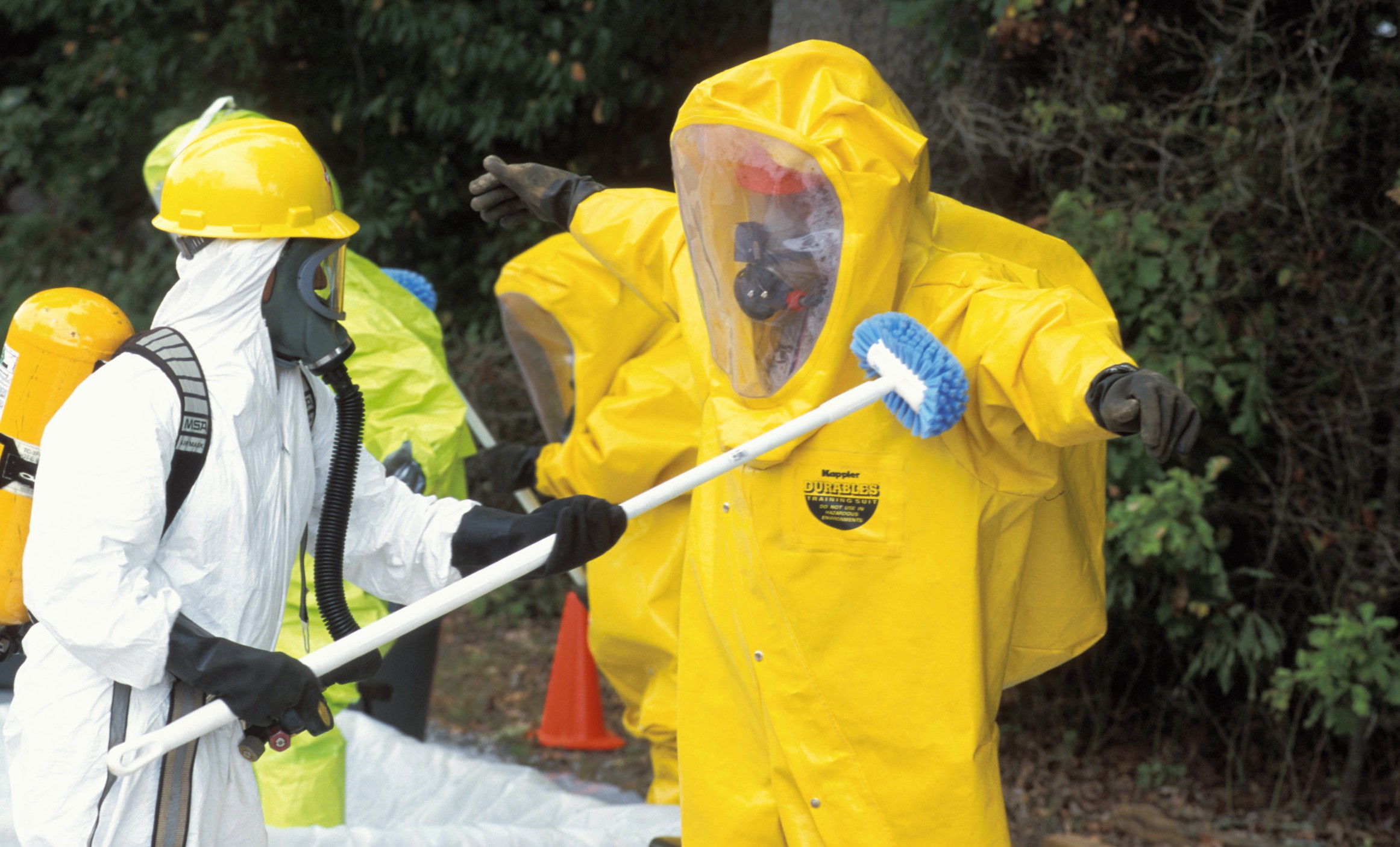 What’s the Danger?
How is the HAZWOPER Standard applied in the workplace and generally in our communities?

The HAZWOPER standard covers employers performing in three categories of work operations:
Hazardous waste site cleanup operations. 
Operations involving hazardous waste that are conducted at treatment, storage, and disposal (TSD) facilities. 
Emergency response operations involving hazardous substance releases.
[Speaker Notes: What’s the Danger?
How is the HAZWOPER Standard applied in the workplace and generally in our communities?

The HAZWOPER standard covers employers performing in three categories of work operations:
Hazardous waste site cleanup operations. 
Operations involving hazardous waste that are conducted at treatment, storage, and disposal (TSD) facilities. 
Emergency response operations involving hazardous substance releases.]
What’s the Danger?
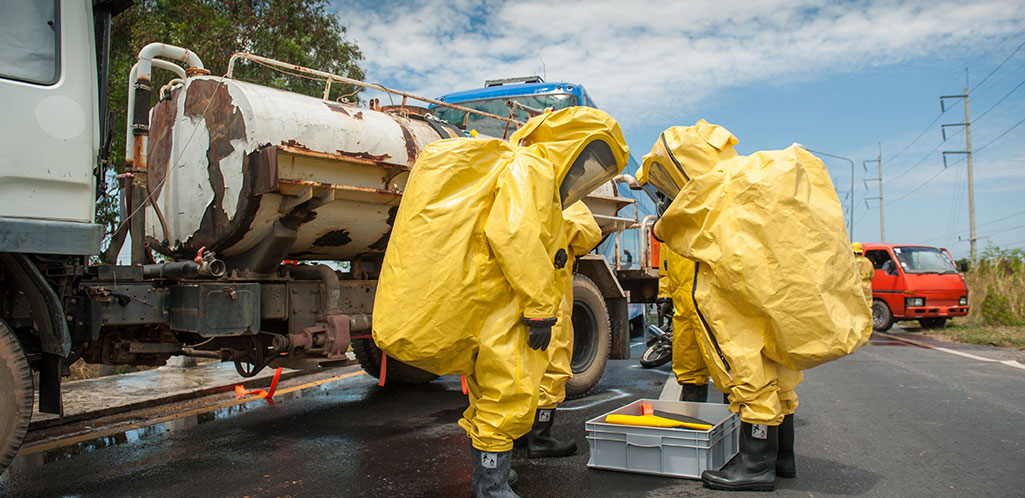 WHEN DOES HAZWOPER APPLY?

The term "emergency response" often applies generally to any activity requiring immediate attention. Under HAZWOPER, this term applies specifically to response activities where there is an uncontrolled release of a hazardous substance, or where an uncontrolled release is likely. 
EXAMPLES:
Leaking of a hazardous substance from a storage tank or container.
An overturned truck or railcar carrying hazardous materials.
Chemical fires.
Mechanical breakdown in a chemical process.
Excavating/trenching buried contaminants or toxins.
Site preparation uncovering buried hazardous waste, and
Building earthen berms to contain hazardous waste runoff.
[Speaker Notes: What’s the Danger?

WHEN DOES HAZWOPER APPLY?
The term "emergency response" often applies generally to any activity requiring immediate attention. Under HAZWOPER, this term applies specifically to response activities where there is an uncontrolled release of a hazardous substance, or where an uncontrolled release is likely. 
EXAMPLES:
Leaking of a hazardous substance from a storage tank or container.
An overturned truck or railcar carrying hazardous materials.
Chemical fires.
Mechanical breakdown in a chemical process.
Excavating/trenching buried contaminants or toxins.
Site preparation uncovering buried hazardous waste, and
Building earthen berms to contain hazardous waste runoff.]
What’s the Danger?
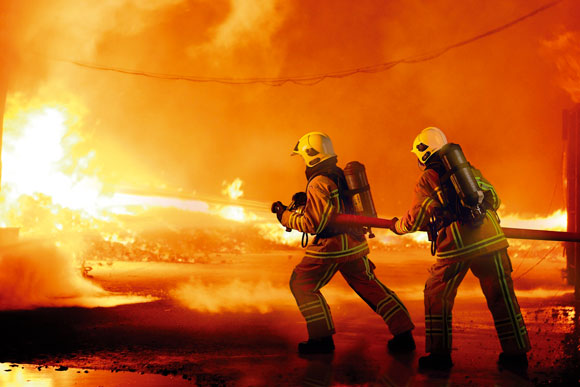 WHEN DOES HAZWOPER NOT APPLY?

HAZWOPER does not apply to the accidental or foreseeable release of a hazardous substance that is limited in quantity, and poses no emergency or significant threat to the safety and health of workers in the immediate vicinity. Such incidents, referred to as "incidental releases" in the definition of "emergency response or responding to emergencies" at 29 CFR 1910.120(a)(3), are limited in quantity, exposure potential, or toxicity, and have no potential of becoming emergencies within a short time frame.
[Speaker Notes: What’s the Danger?

WHEN DOES HAZWOPER NOT APPLY?
HAZWOPER does not apply to the accidental or foreseeable release of a hazardous substance that is limited in quantity, and poses no emergency or significant threat to the safety and health of workers in the immediate vicinity. Such incidents, referred to as "incidental releases" in the definition of "emergency response or responding to emergencies" at 29 CFR 1910.120(a)(3), are limited in quantity, exposure potential, or toxicity, and have no potential of becoming emergencies within a short time frame.]
What’s the Danger?
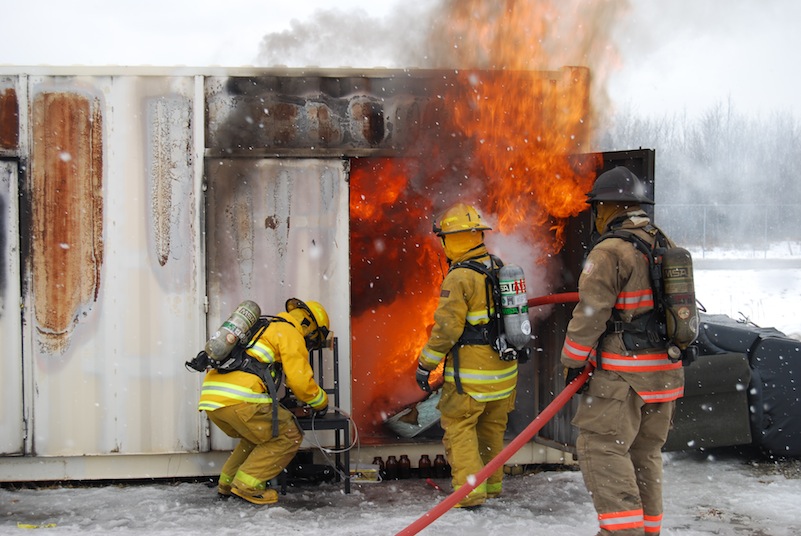 The HAZWOPER Standard is applicable if workers are:

Exposed to high concentrations of poisonous substances.
Exposed to chemical conditions that pose a fire or explosion hazard.
Entering sites with atmospheres at or above IDLH levels.
Exposed to oxygen deficient atmospheres (less than 19.5% oxygen).
Leading evacuations due to chemical atmospheres or oxygen deficient conditions.
Performing confined space entry.
Supervising workers exposed to any of the above dangers.
[Speaker Notes: What’s the Danger?

The HAZWOPER Standard is applicable if workers are:
Exposed to high concentrations of poisonous substances.
Exposed to chemical conditions that pose a fire or explosion hazard.
Entering sites with atmospheres at or above IDLH levels.
Exposed to oxygen deficient atmospheres (less than 19.5% oxygen).
Leading evacuations due to chemical atmospheres or oxygen deficient conditions.
Performing confined space entry.
Supervising workers exposed to any of the above dangers.]
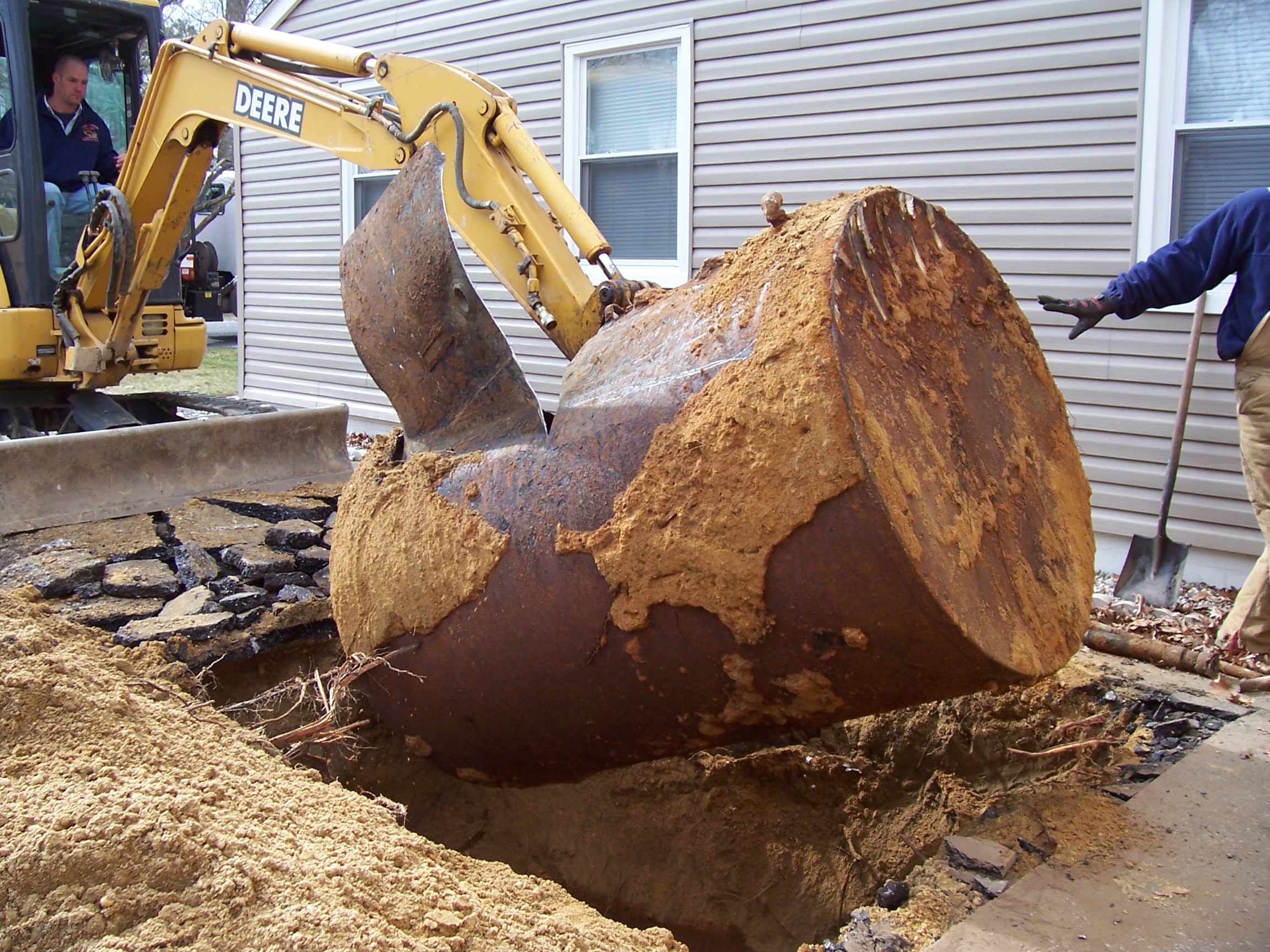 How to Protect Yourself
There are five distinct operations within the scope of the HAZWOPER standard:

1. CLEANUP OPERATIONS
Cleanup operations required by a governmental body or other operations involving hazardous substances conducted at uncontrolled hazardous waste sites.
Voluntary cleanup operations at sites recognized by federal, state, local, or other governmental bodies as hazardous waste sites.
EXAMPLES
Site characterization of hazardous waste site.
Drum removal.
Contaminated soil removal.
Underground Storage Tank (UST) removal.

2. CORRECTIVE ACTIONS
Corrective actions involving cleanup operations at sites covered by Resource Conservation Recovery Art. (RCRA)
[Speaker Notes: How to Protect Yourself
There are five distinct operations within the scope of the HAZWOPER standard:
CLEANUP OPERATIONS
Cleanup operations required by a governmental body or other operations involving hazardous substances conducted at uncontrolled hazardous waste sites.
Voluntary cleanup operations at sites recognized by federal, state, local, or other governmental bodies as hazardous waste sites.
EXAMPLES
Site characterization of hazardous waste site.
Drum removal.
Contaminated soil removal.
Underground Storage Tank (UST) removal.
Corrective Actions
Corrective actions involving cleanup operations at sites covered by Resource Conservation Recovery Art.]
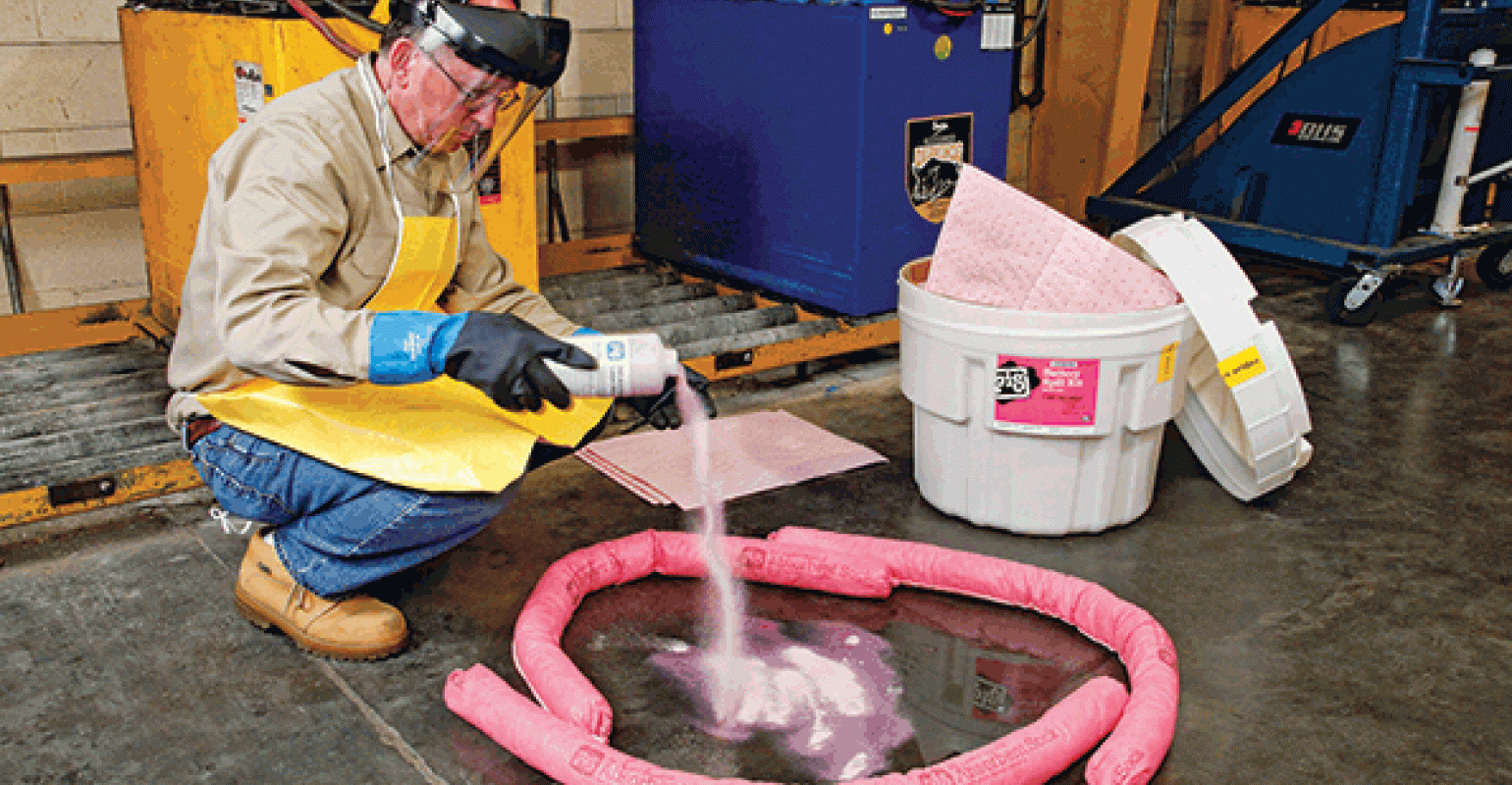 How to Protect Yourself
3. OPERATIONS at TSD FACILITIES
Operations involving hazardous waste conducted at TSD facilities regulated by 40 CFR 264 and 265 pursuant to RCRA or by agencies under agreement with EPA to implement RCRA regulations.
EXAMPLES
Handling waste at RCRA landfill.

4. OPERATIONS that GENERATE HAZARDOUS WASTE but are not TSD FACILITIES
Businesses generating hazardous waste as a by-product of their production operations, store it for a short time, and then send to a TSD facility.
EXAMPLES
Response by facility’s workers to leaking hazardous waste in storage area.
Response by facility’s workers to spill of hazardous substance in production area.
[Speaker Notes: How to Protect Yourself
3. OPERATIONS at TSD FACILITIES
Operations involving hazardous waste conducted at TSD facilities regulated by 40 CFR 264 and 265 pursuant to RCRA or by agencies under agreement with EPA to implement RCRA regulations.
EXAMPLES
Handling waste at RCRA landfill.

4. OPERATIONS that GENERATE HAZARDOUS WASTE but are not TSD FACILITIES
Businesses generating hazardous waste as a by-product of their production operations, store it for a short time, and then send to a TSD facility.
EXAMPLES
Response by facility’s workers to leaking hazardous waste in storage area.
Response by facility’s workers to spill of hazardous substance in production area.]
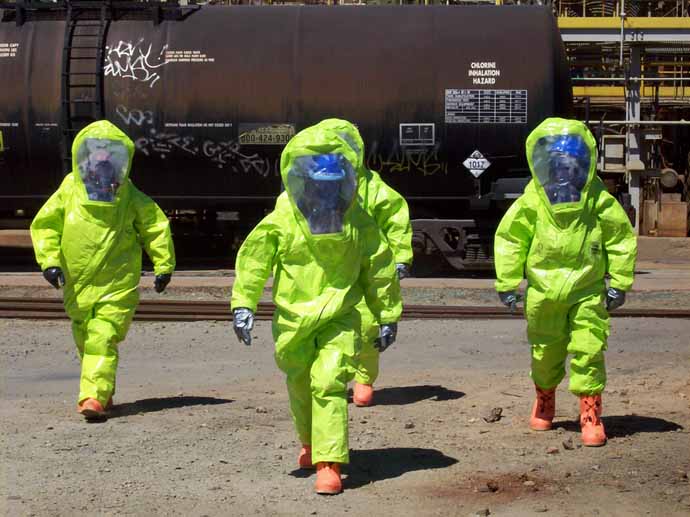 How to Protect Yourself
5. EMERGENCY RESPONSE OPERATIONS
 
Emergency response operations for releases of, or substantial threats of releases of, hazardous substances without regard to the location of the hazards.
EXAMPLES
Response to a leaking storage tank.
Response to an overturned truck or railroad tank carrying hazardous materials.
[Speaker Notes: How to Protect Yourself
5. EMERGENCY RESPONSE OPERATIONS
 
Emergency response operations for releases of, or substantial threats of releases of, hazardous substances without regard to the location of the hazards.
EXAMPLES
Response to a leaking storage tank.
Response to an overturned truck carrying hazardous materials.
Response to a chemical fire.
Response to ruptured railroad tank car loaded with hazardous substance(s).]
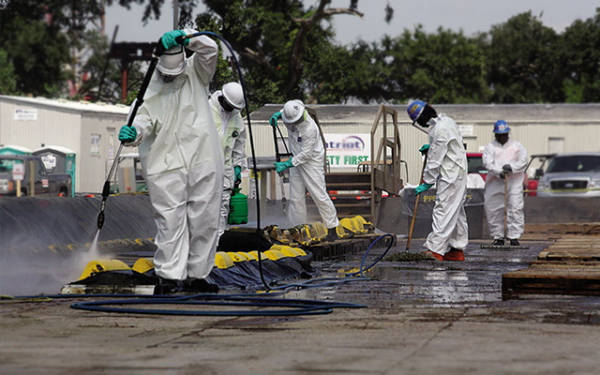 How to Protect Yourself
The first two cleanup operations describe:
Sites recognized by one or more governmental agencies as having the potential for worker exposure to hazardous substances like BROWNFIELD and abandoned industrial sites.

The third operation covers TSD facilities, built and permitted to receive, treat, store, and dispose of hazardous waste. TSD employers with a RCRA permit or interim status must comply with. Other areas not covered by permit or interim status, which are inside these facilities and which could have uncontrolled releases of hazardous substances.
[Speaker Notes: How to Protect Yourself

The first two cleanup operations describe:
Sites recognized by one or more governmental agencies as having the potential for worker exposure to hazardous substances like brownfield and abandoned industrial sites.

The third operation covers TSD facilities, built and permitted to receive, treat, store, and dispose of hazardous waste. TSD employers with a RCRA permit or interim status must comply with. Other areas not covered by permit or interim status, which are inside these facilities and which could have uncontrolled releases of hazardous substances.]
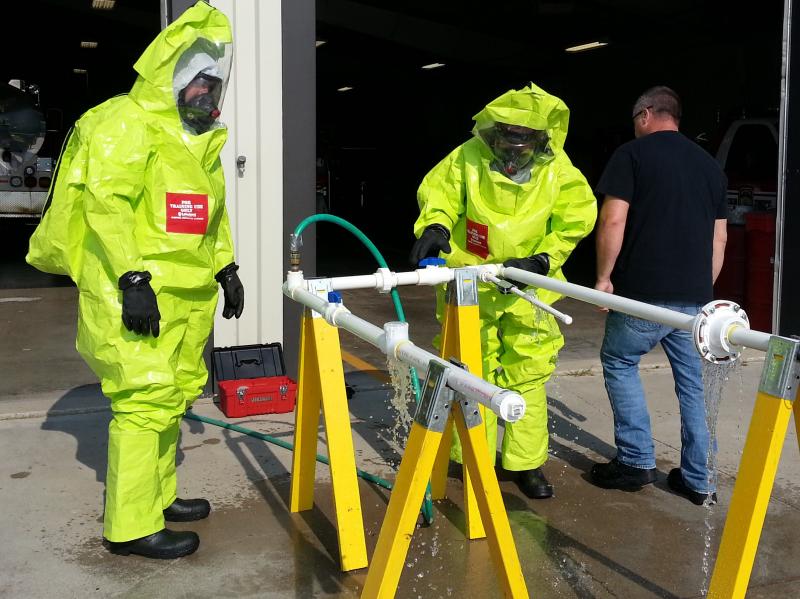 How to Protect Yourself
Operations that generate hazardous waste but are not TSD facilities are also covered by HAZWOPER. Manufacturing facilities that have the potential for an emergency to occur due to an uncontrolled release of hazardous substances. Conditionally-exempt small quantity generators and generators who store hazardous waste less than 90 days are covered by HAZWOPER standard.
Emergency response operations can occur at public and private facilities, research laboratories, universities, chemical facilities, railroads, roads/highways, and any location with the potential for accidental releases of hazardous substances. 
For those operations employers must comply with the HAZWOPER standard.
[Speaker Notes: How to Protect Yourself

Operations that generate hazardous waste but are not TSD facilities are also covered by HAZWOPER. Manufacturing facilities that have the potential for an emergency to occur due to an uncontrolled release of hazardous substances. Conditionally-exempt small quantity generators and generators who store hazardous waste less than 90 days are covered by HAZWOPER standard.
Emergency response operations can occur at public and private facilities, research laboratories, universities, chemical facilities, railroads, roads/highways, and any location with the potential for accidental releases of hazardous substances. 
For those operations employers must comply with the HAZWOPER standard.]
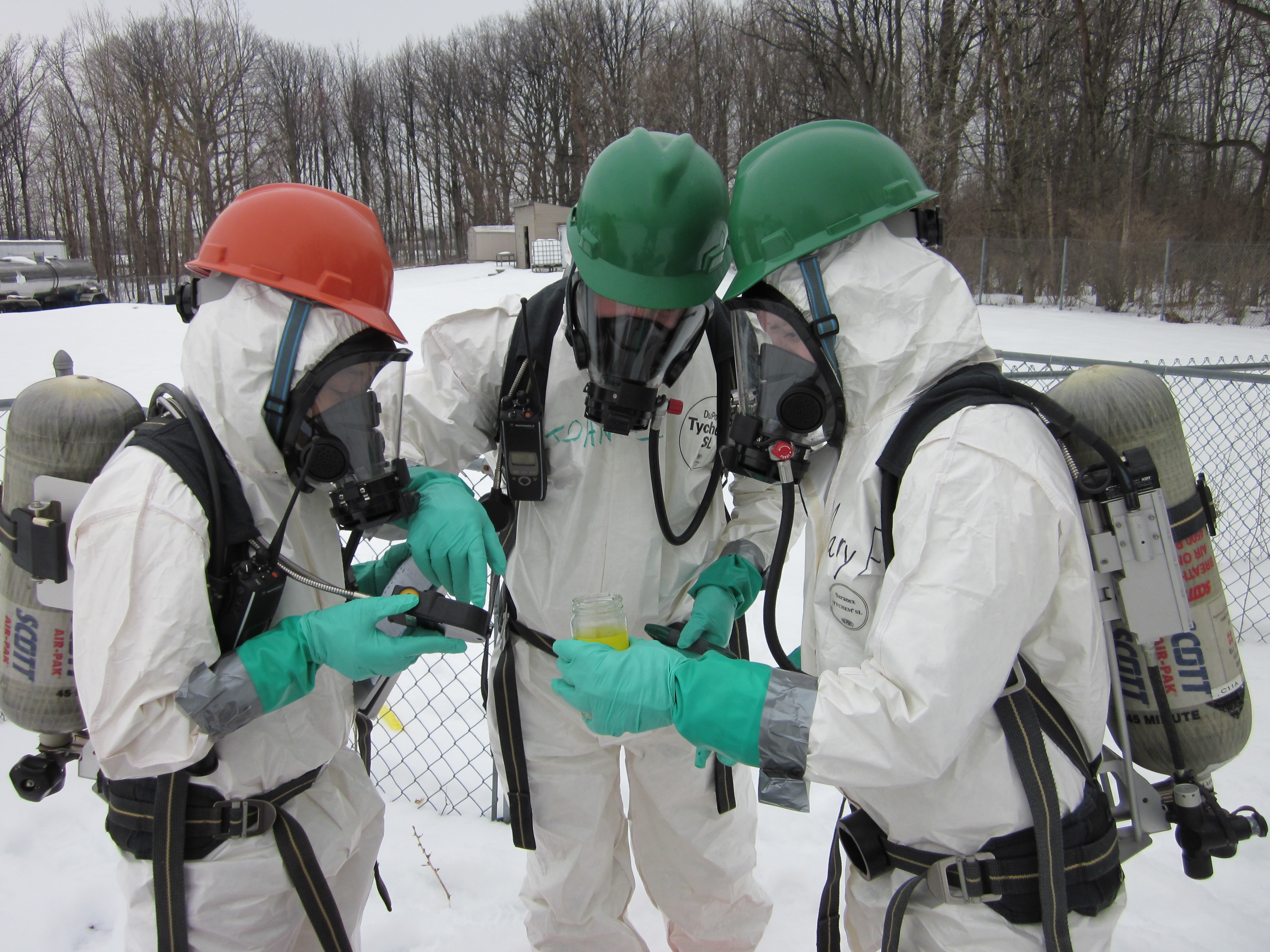 How to Protect Yourself
PREPARE AND TRAIN
It is critical to ensure that employers and workers have the proper equipment, know where to go, and know how to stay safe and healthy in the event of an actual emergency.
 Employers with workers in operations subject to HAZWOPER must prepare and train their workers for hazardous substance emergencies and emergency response and cleanup activities.
[Speaker Notes: How to Protect Yourself

PREPARE AND TRAIN
Effective preparation is essential to conducting organized and thorough response operations in an emergency. Preparation before a potential hazardous substance release is critical to ensuring that employers and workers have the proper equipment, know where to go, and know how to stay safe and healthy in the event of an actual emergency. Employers with workers in operations subject to HAZWOPER must prepare and train their workers for hazardous substance emergencies and emergency response and cleanup activities.]
How to Protect Yourself
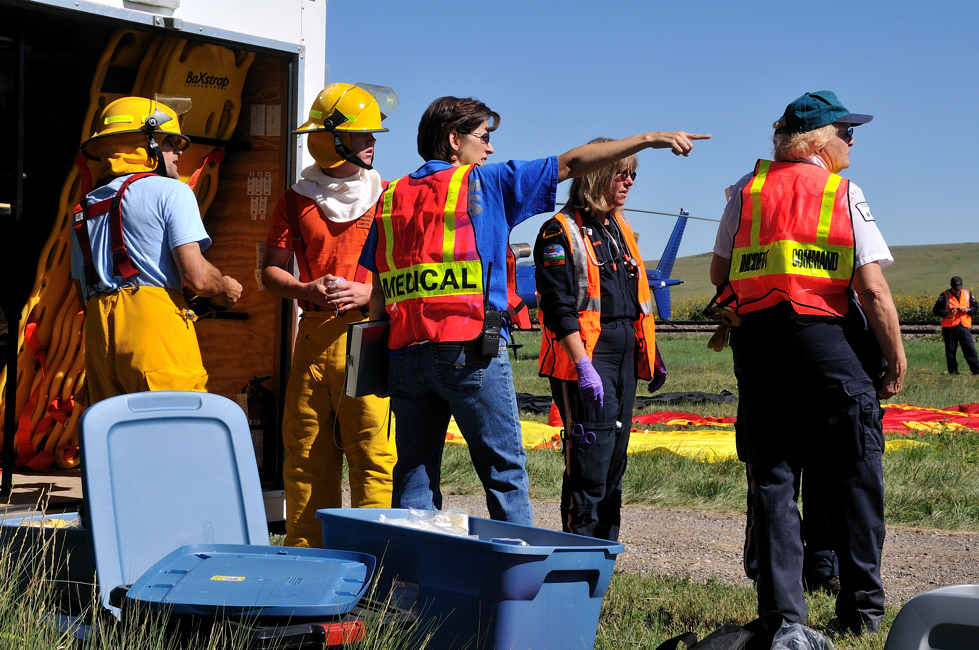 OSHA's Role in Emergency Response

OSHA helps protect the safety and health of response and recovery workers. In addition to enforcement and compliance assistance activities, OSHA can provide technical assistance and support to federal, state, local, tribal, territorial, and insular area agencies.
[Speaker Notes: How to Protect Yourself

OSHA's Role in Emergency Response
During the response to, and recovery from emergencies or disasters, OSHA helps protect the safety and health of response and recovery workers. In addition to enforcement and compliance assistance activities, OSHA can provide technical assistance and support to federal, state, local, tribal, territorial, and insular area agencies under the National Response Framework Worker Safety and Health Support Annex.]
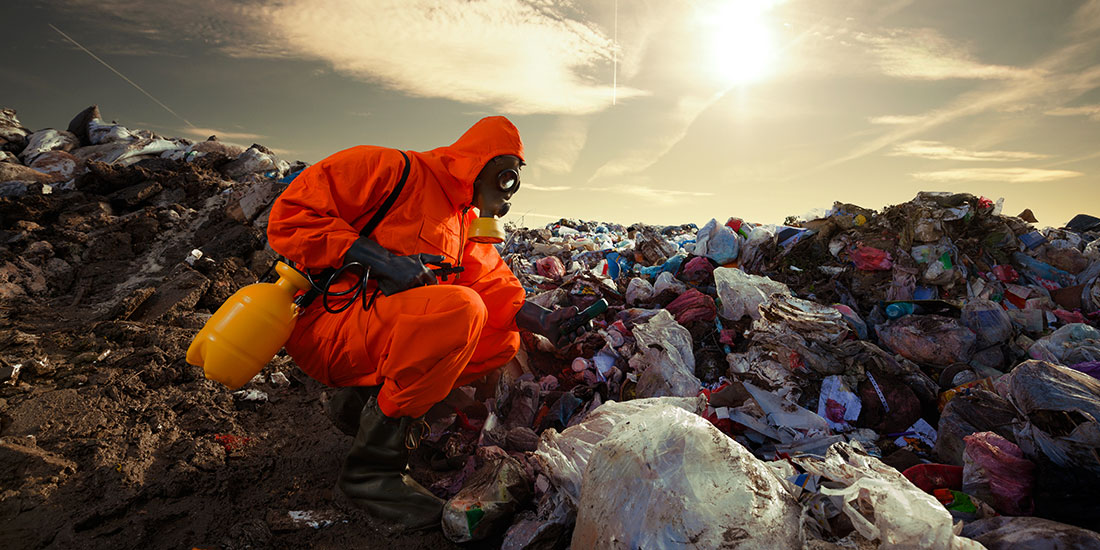 How to Protect Yourself
Summation:

The HAZWOPER standard provides employers, emergency response workers, and other workers potentially exposed to hazardous substances information and training to improve workplace safety and health and reduce workplace injuries and illnesses.
[Speaker Notes: How to Protect Yourself

Summation:

The HAZWOPER standard provides employers, emergency response workers, and other workers potentially exposed to hazardous substances information and training criteria to improve workplace safety and health and reduce workplace injuries and illnesses that could occur from exposures to hazardous substances.]
Final Word
It is critical that employers and workers understand the scope and application of the HAZWOPER standard and determine which sections apply to their specific operations.
[Speaker Notes: Final Word
It is critical that employers and workers understand the scope and application of the HAZWOPER standard determine which sections apply to their specific operations.]